etap wiosenny
ZDROWO JEM WIĘCEJ WIEM
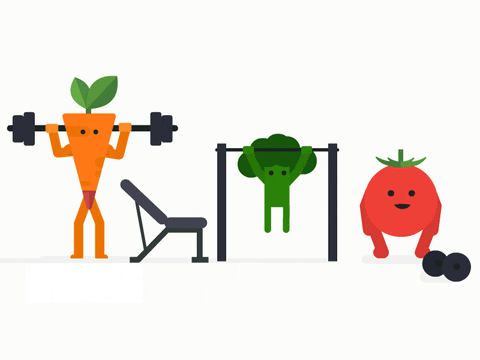 PROJEKT REALIZOWANY W KLASIE 3 2021/2022
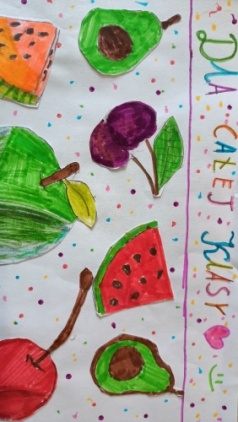 NAJCENNIEJSZYM SKARBEM DLA CZŁOWIEKAJEST ZDROWIE
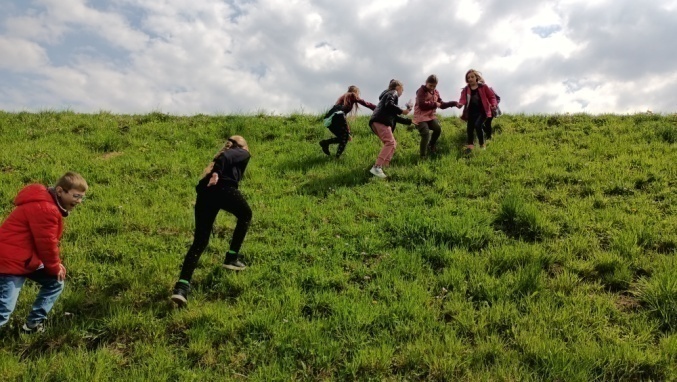 „Choć zdrowie nie jest na pewno wszystkim, to bez zdrowia wszystko jest niczym.” 

Arthur Schopenhauer
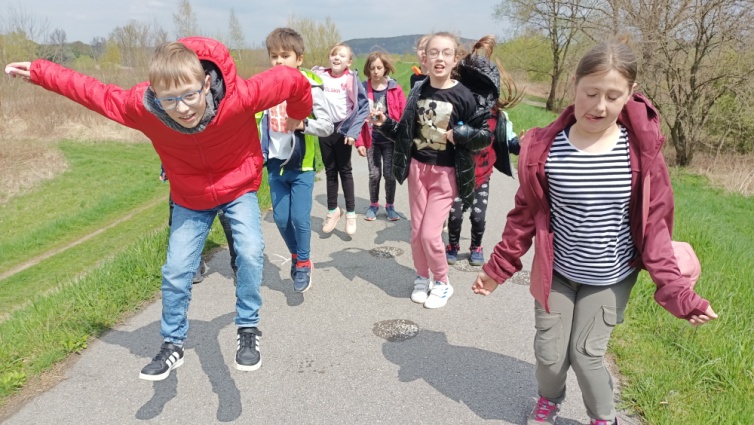 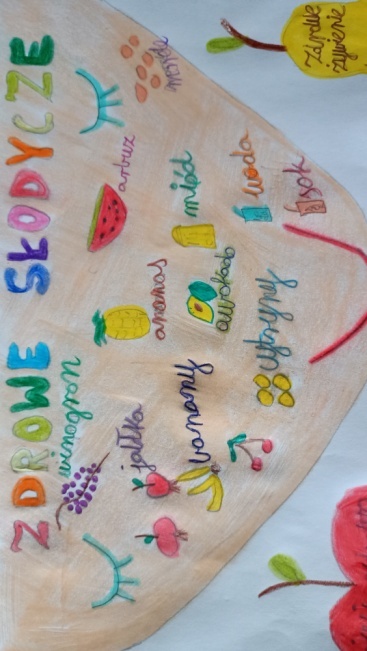 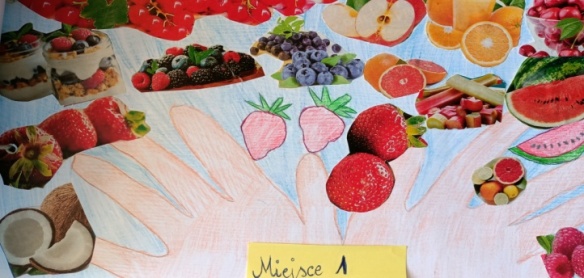 Uczniowie klasy 3a  wzięli udział w II etapie ogólnopolskiego projektu  edukacji prozdrowotnej :

„ZDROWO JEM WIĘCEJ WIEM”.

Dzieci dowiedziały się m.in. jak należy czytać etykiety oraz jaki wpływ ma aktywność  na stan naszego zdrowia.
Zapraszam do obejrzenia efektów naszych prac.
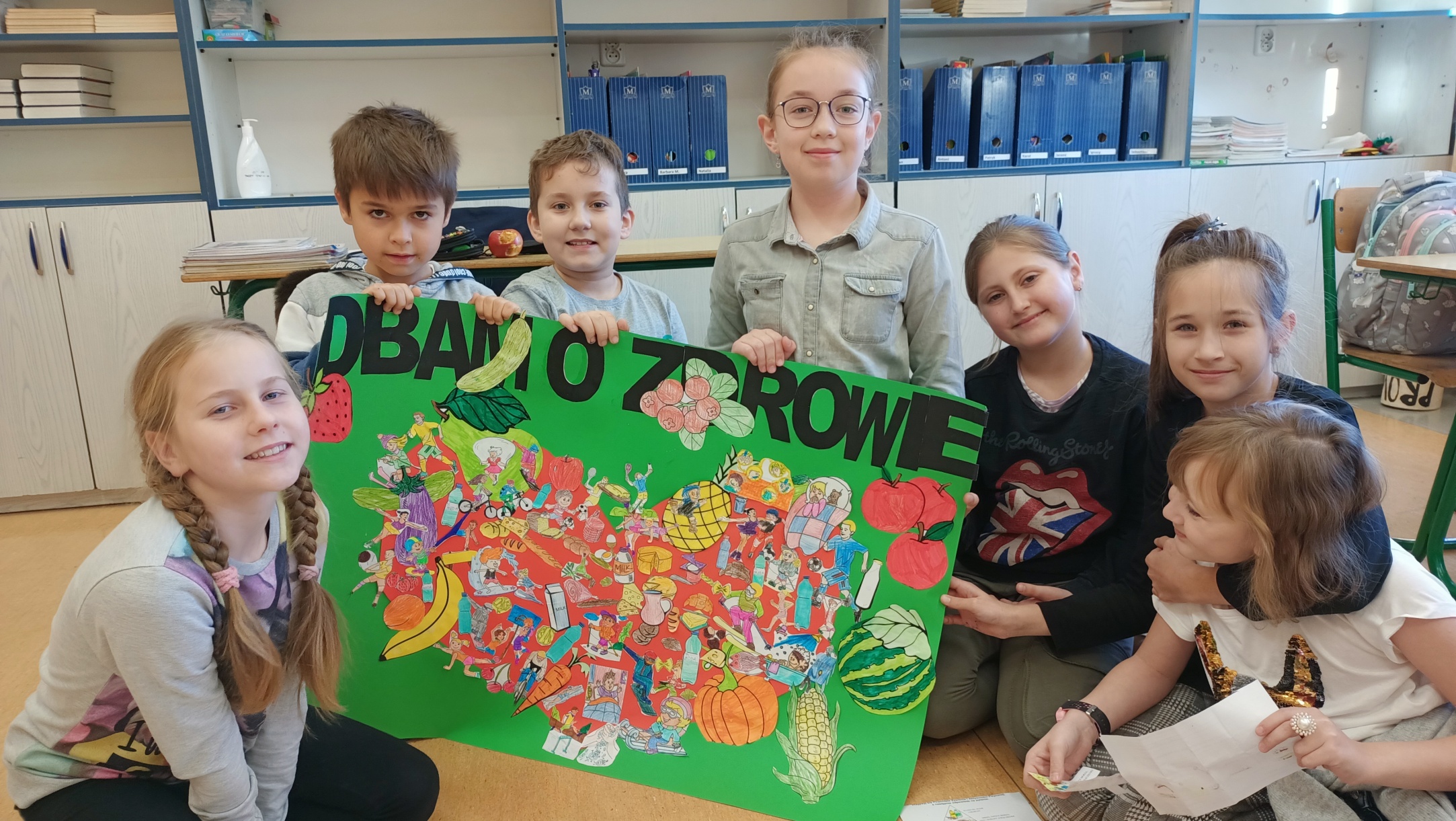 1. ZBIERAMY INFORMACJE NA TEMAT TEGO CO JEMY
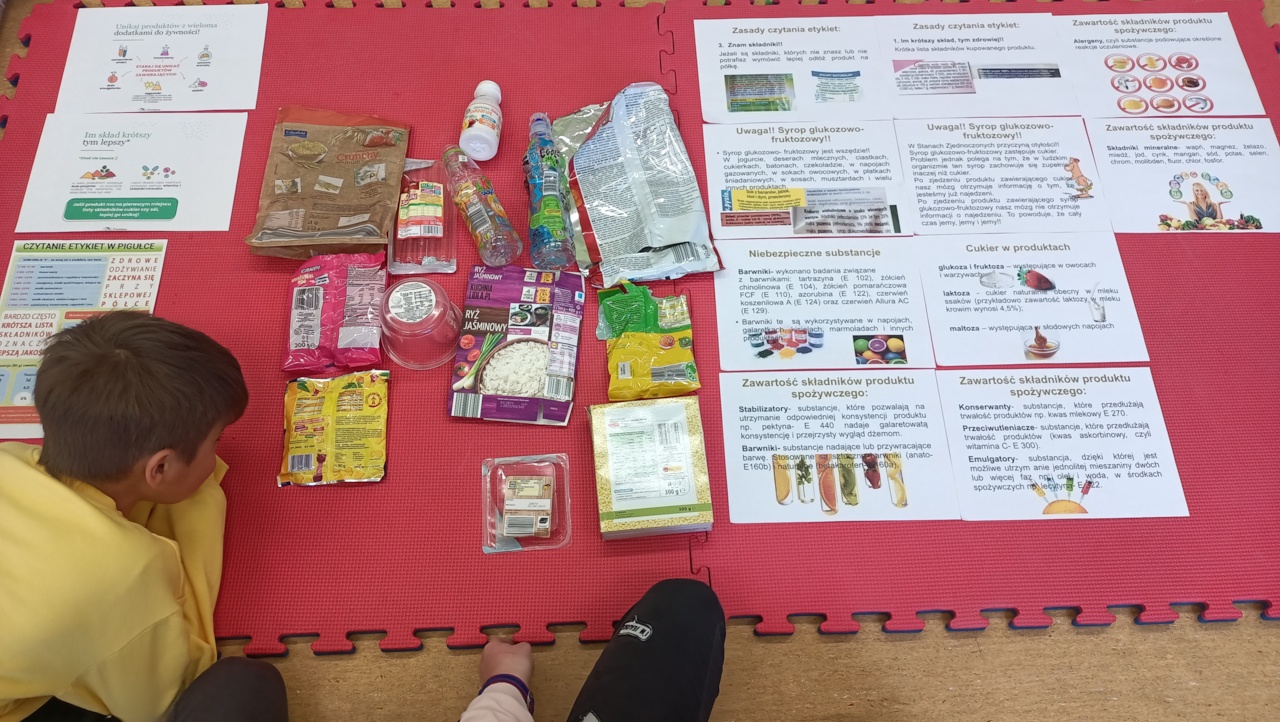 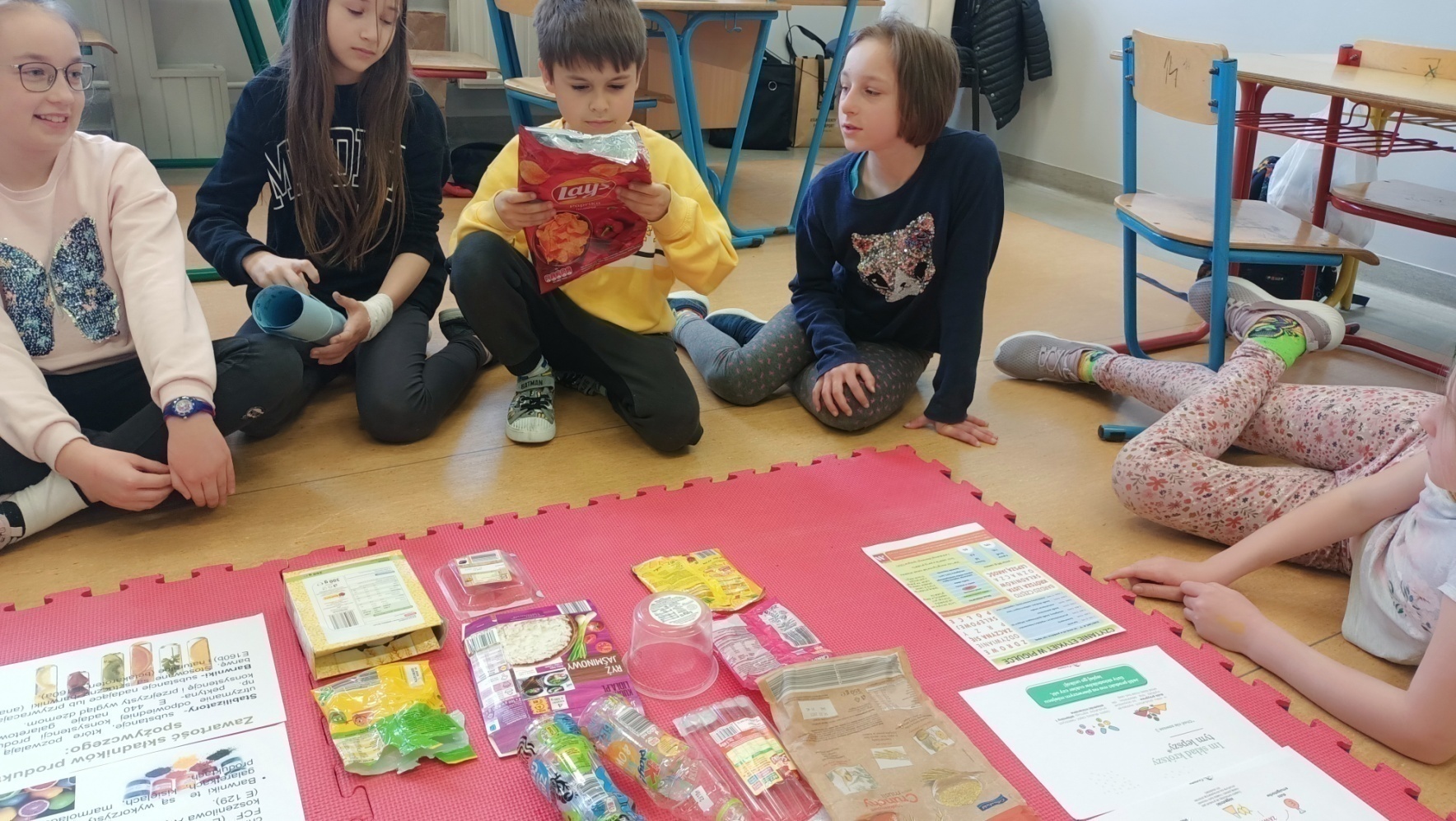 Dlaczego należy czytać etykiety ?
1. Sprawdzimy, z czego składa się produkt.
2. Dowiemy się, ile tłuszczu zawiera produkt.
3. Dowiemy się, ile węglowodanów (w tym cukrów) zawiera produkt.
4. Dowiemy się, ile soli zawiera produkt.
5. Dowiemy się, ile powinniśmy jeść poszczególnych składników dla zachowania zdrowia .
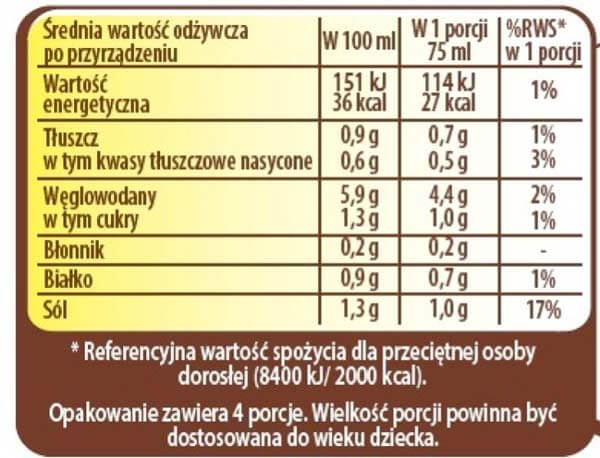 6. Dowiemy się, ile „kalorii” 
zawiera produkt.
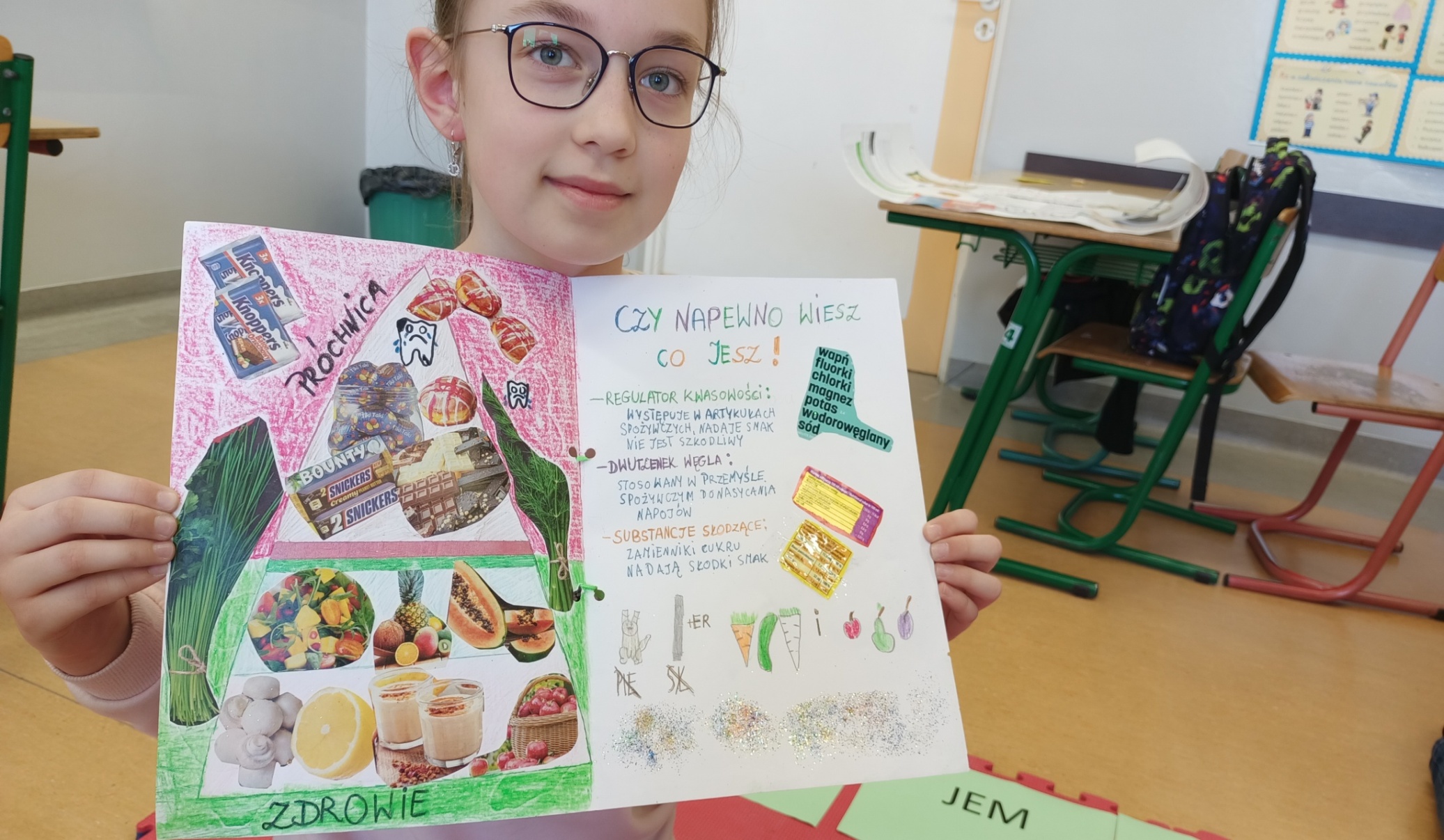 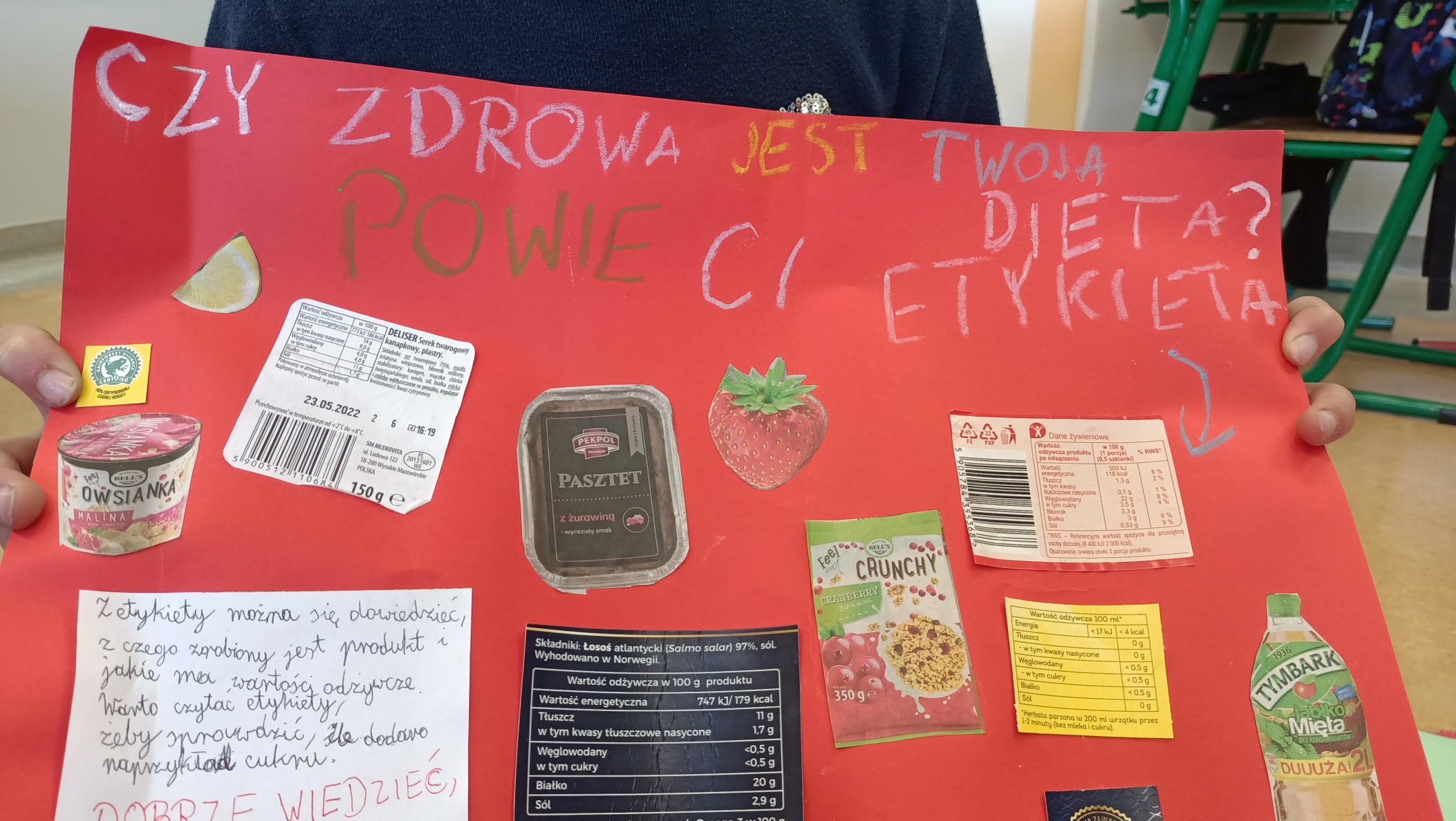 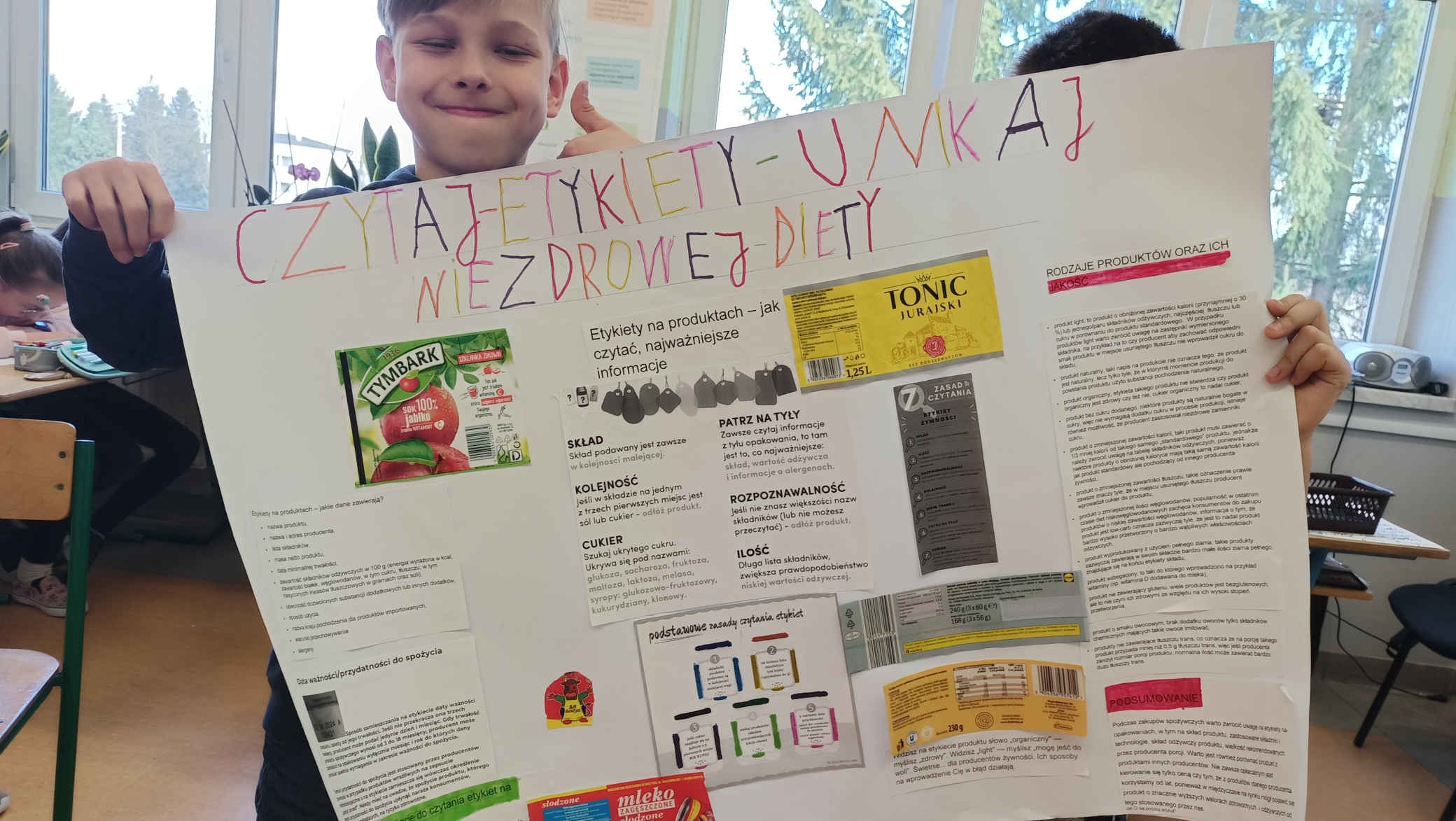 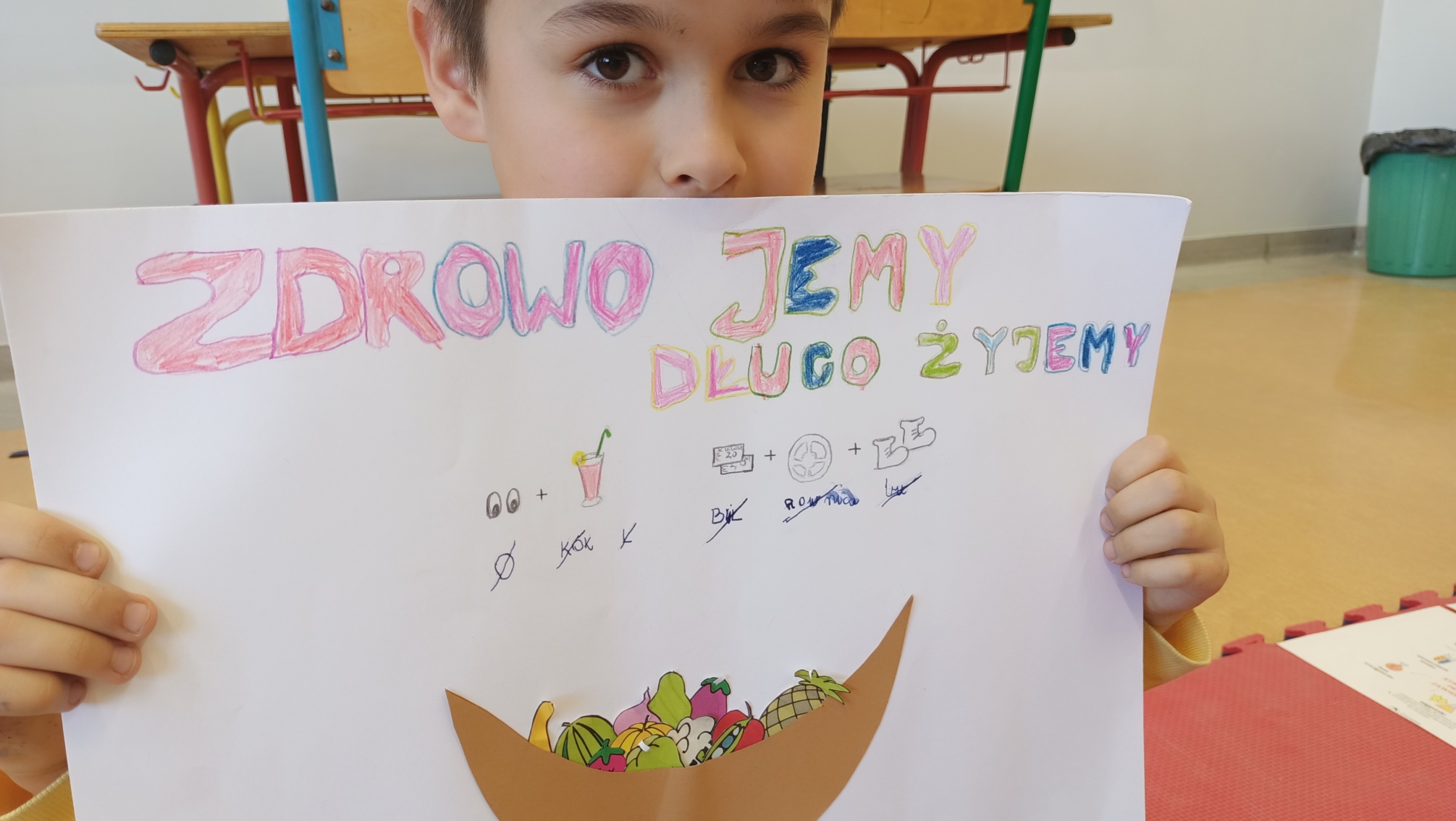 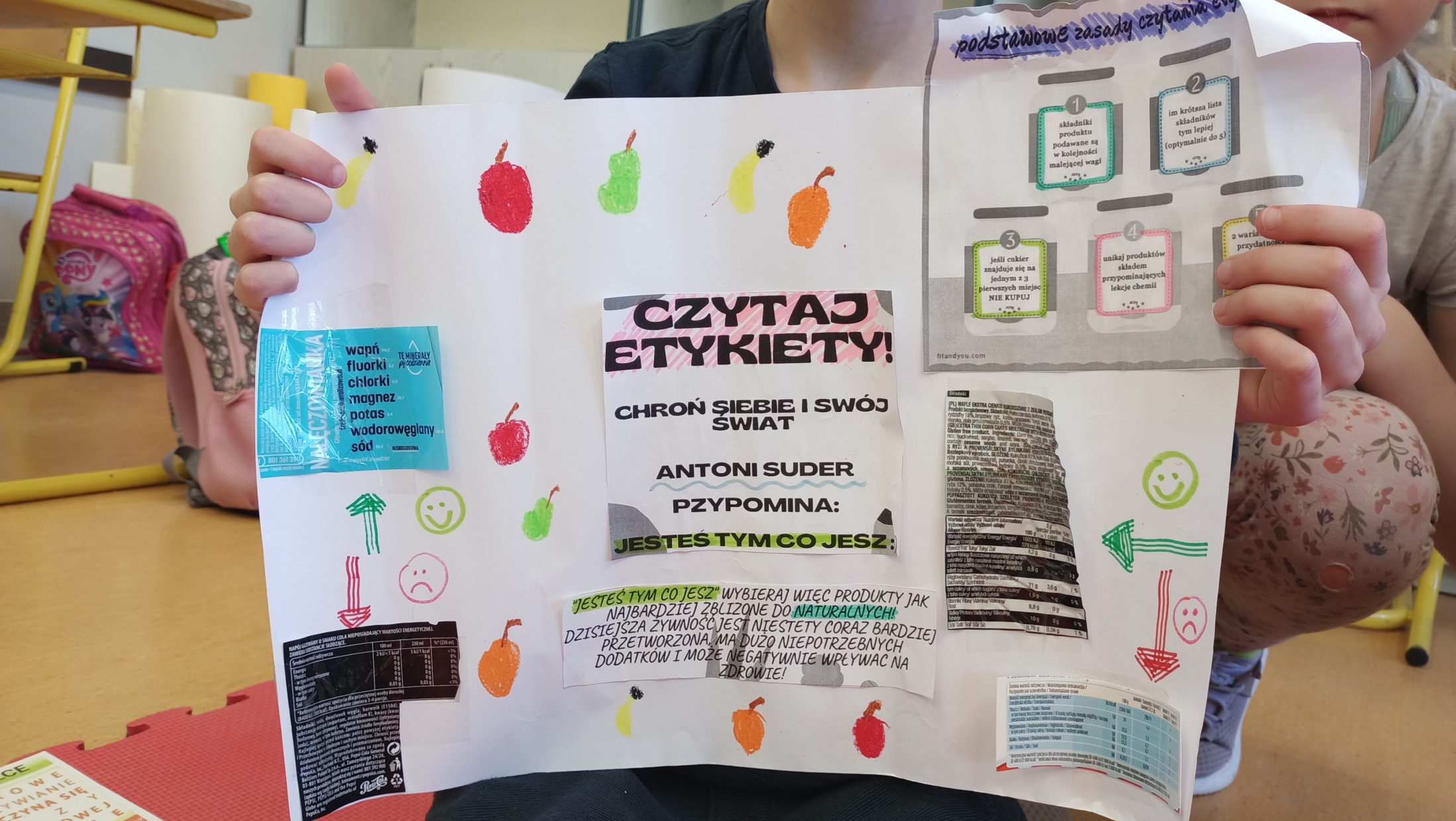 Dlaczego ruch jest ważny w prawidłowym rozwoju dziecka?
1. Ruch rozwija sprawność fizyczną i kondycję.
2. Ruch pozytywnie wpływa na zdolność zapamiętywania i koncentracji.

3. Ruch pozwala spożytkować nadmiar energii.

Ruch relaksuje i redukuje stres.

Ruch uczy pewności siebie, konsekwencji i wytrwałości.

Poprawa samopoczucia, zmniejszenie napięcia i poziomu stresu.

Poprawa sprawności układu oddechowego poprzez zwiększenie zdolności pobierania i wykorzystania tlenu.
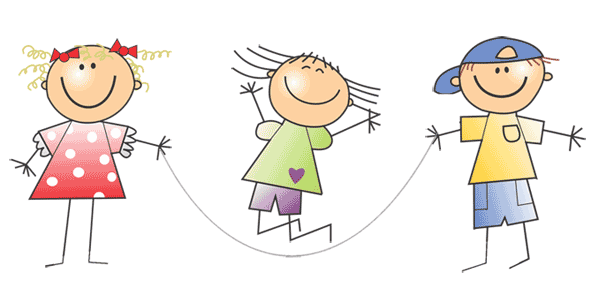 2. AKTYWNIE SPĘDZAMY CZAS
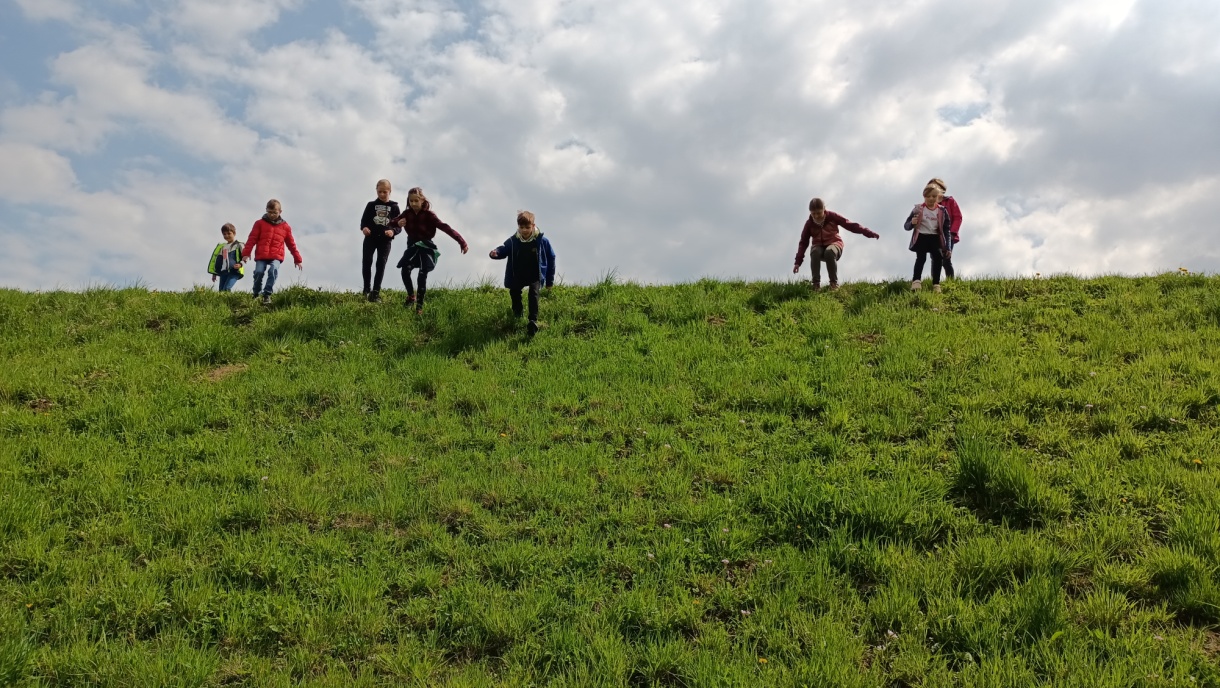 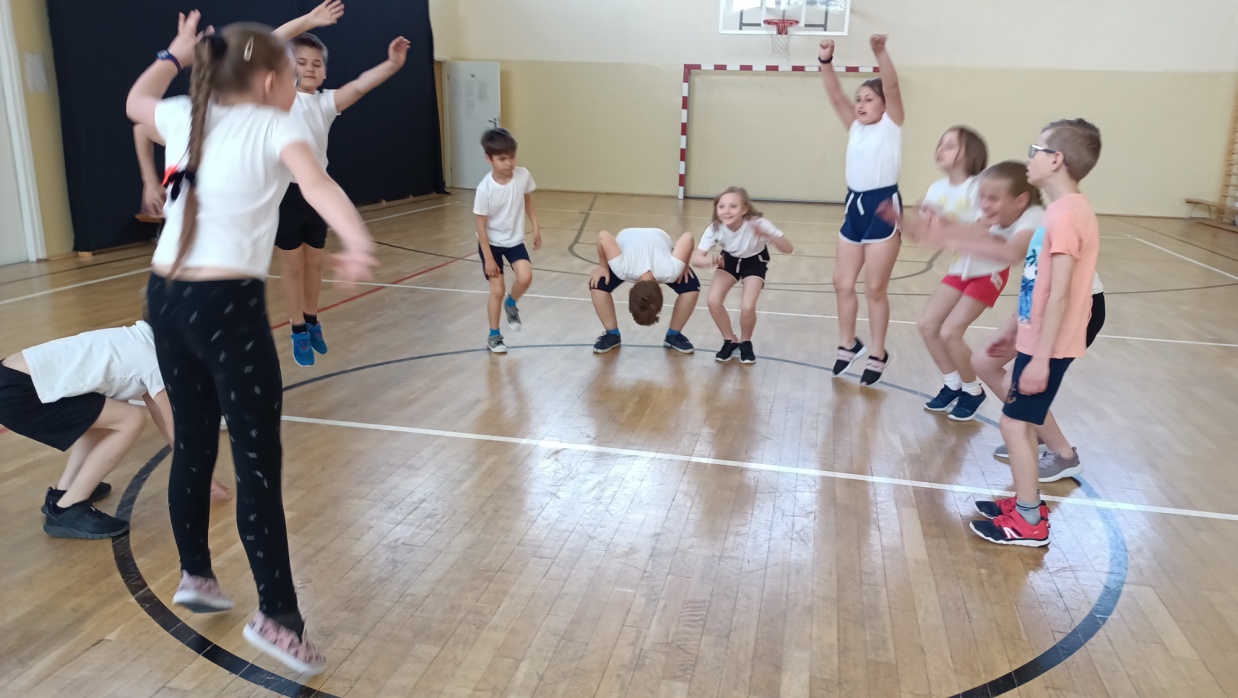 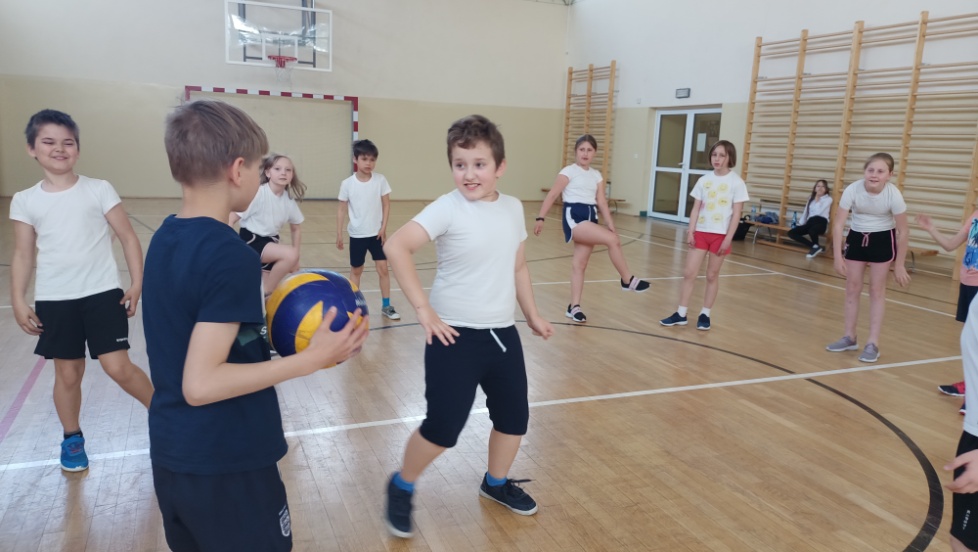 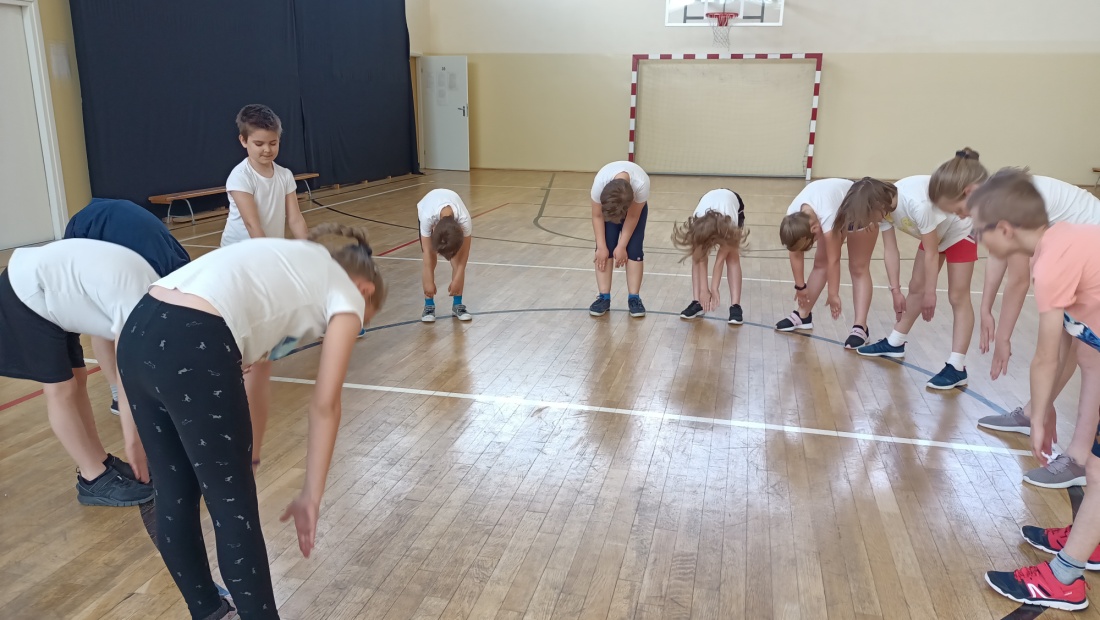 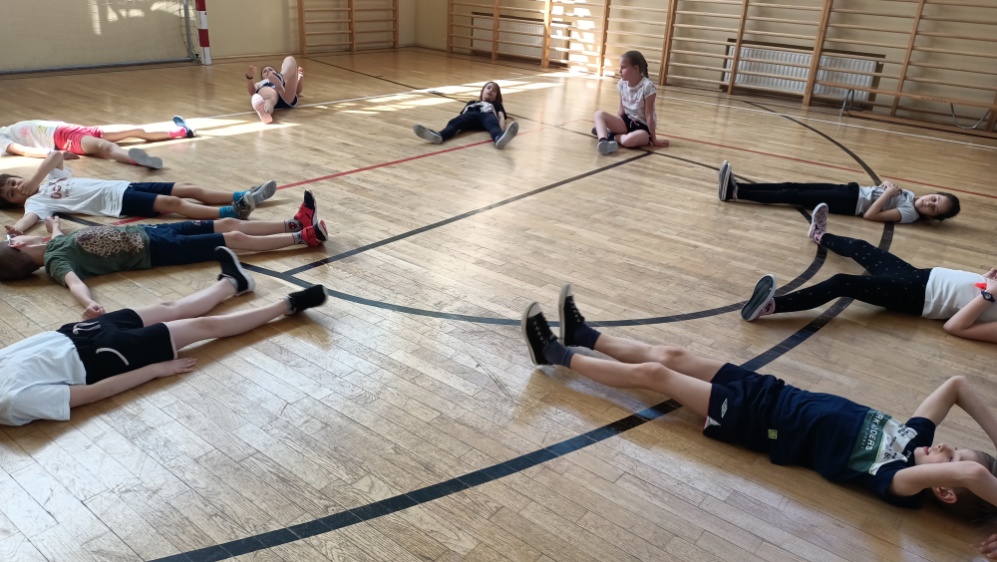 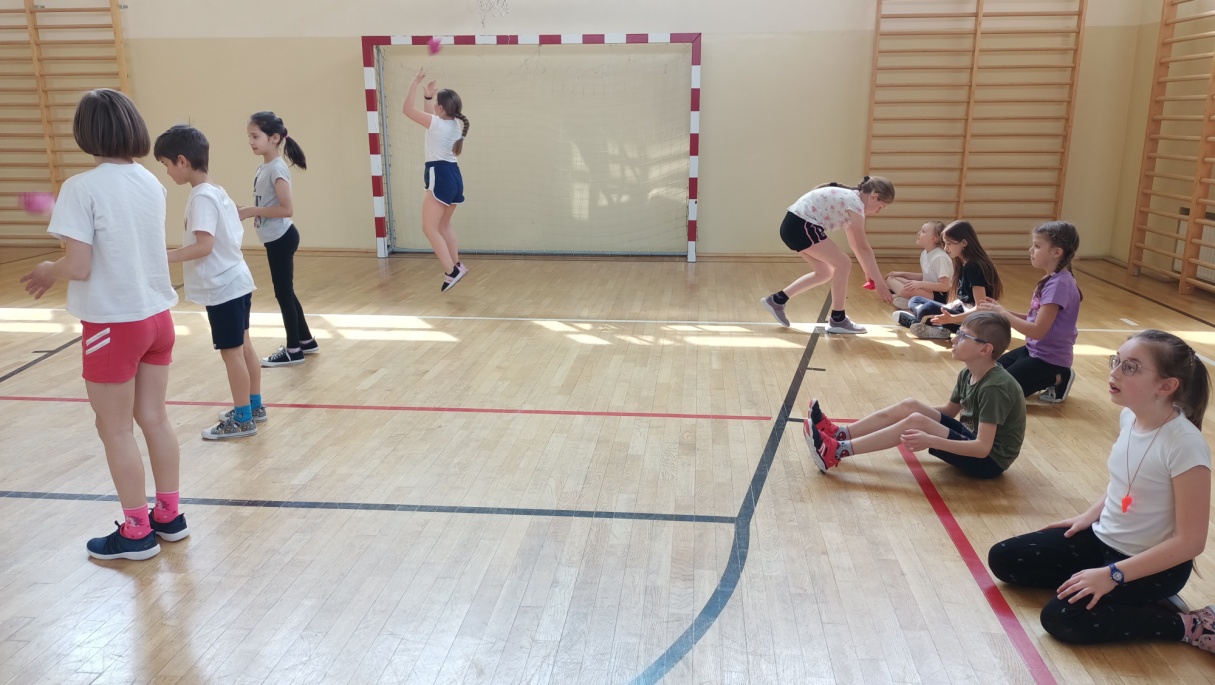 3. POTRAFIMY STWORZYĆ WŁASNĄ GRĘ
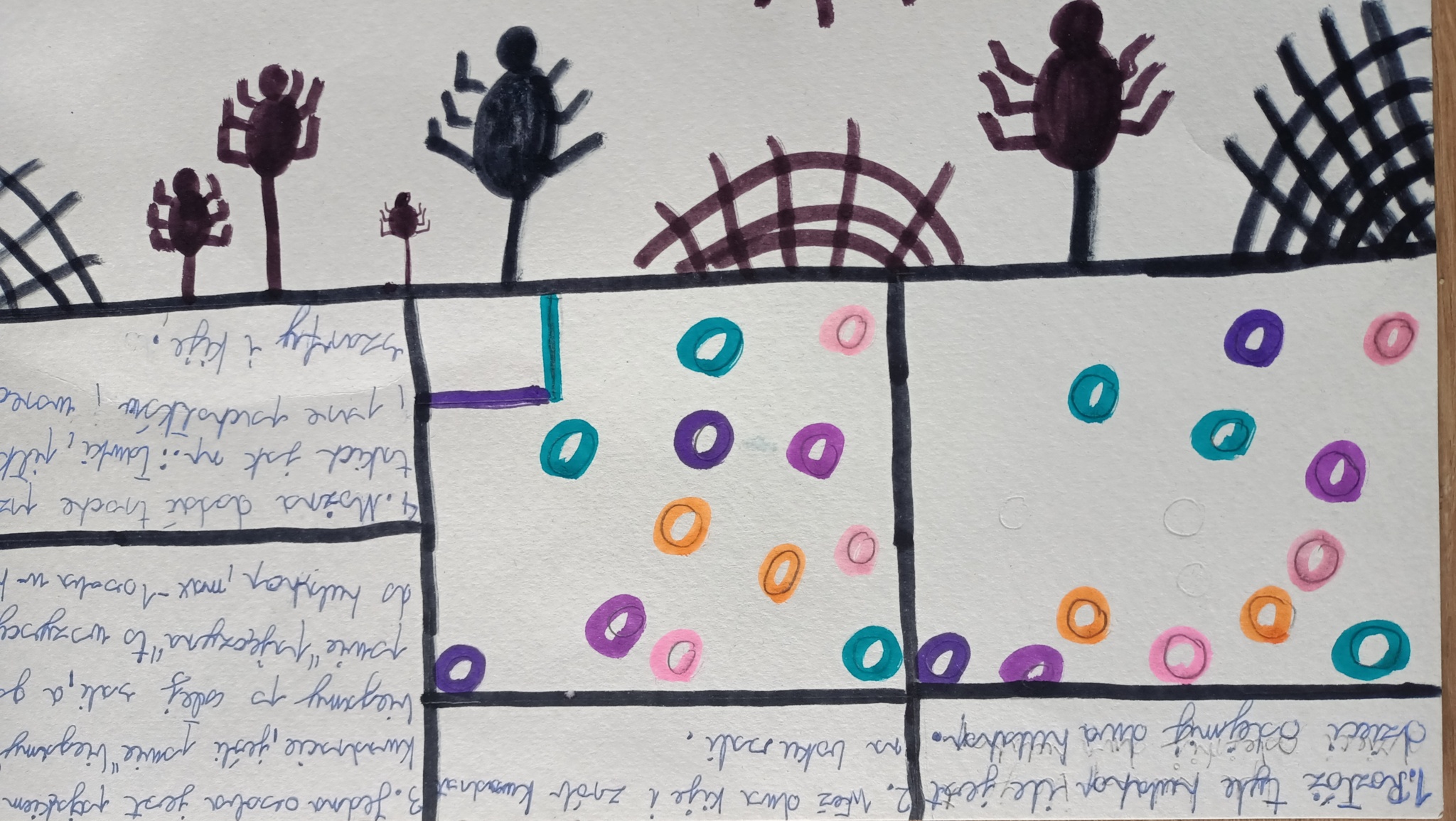 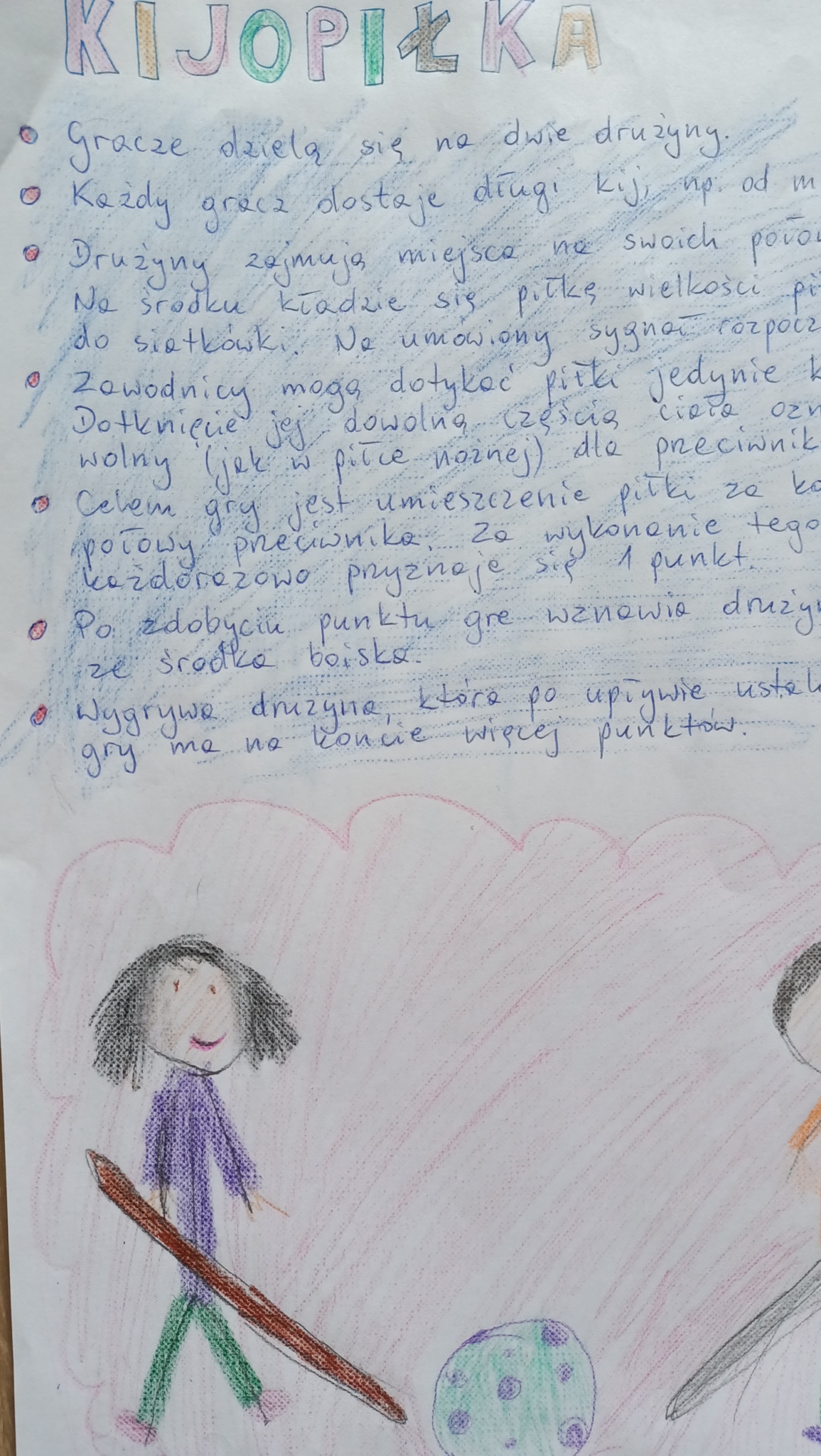 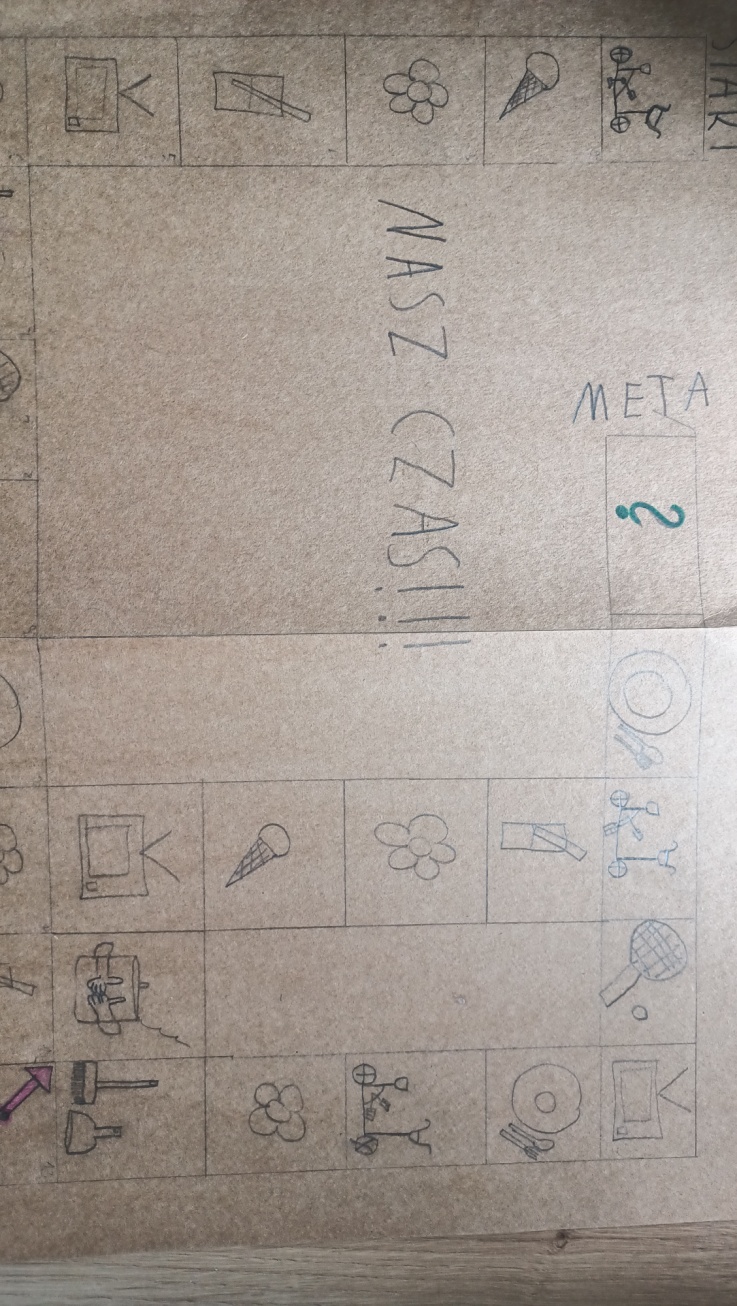 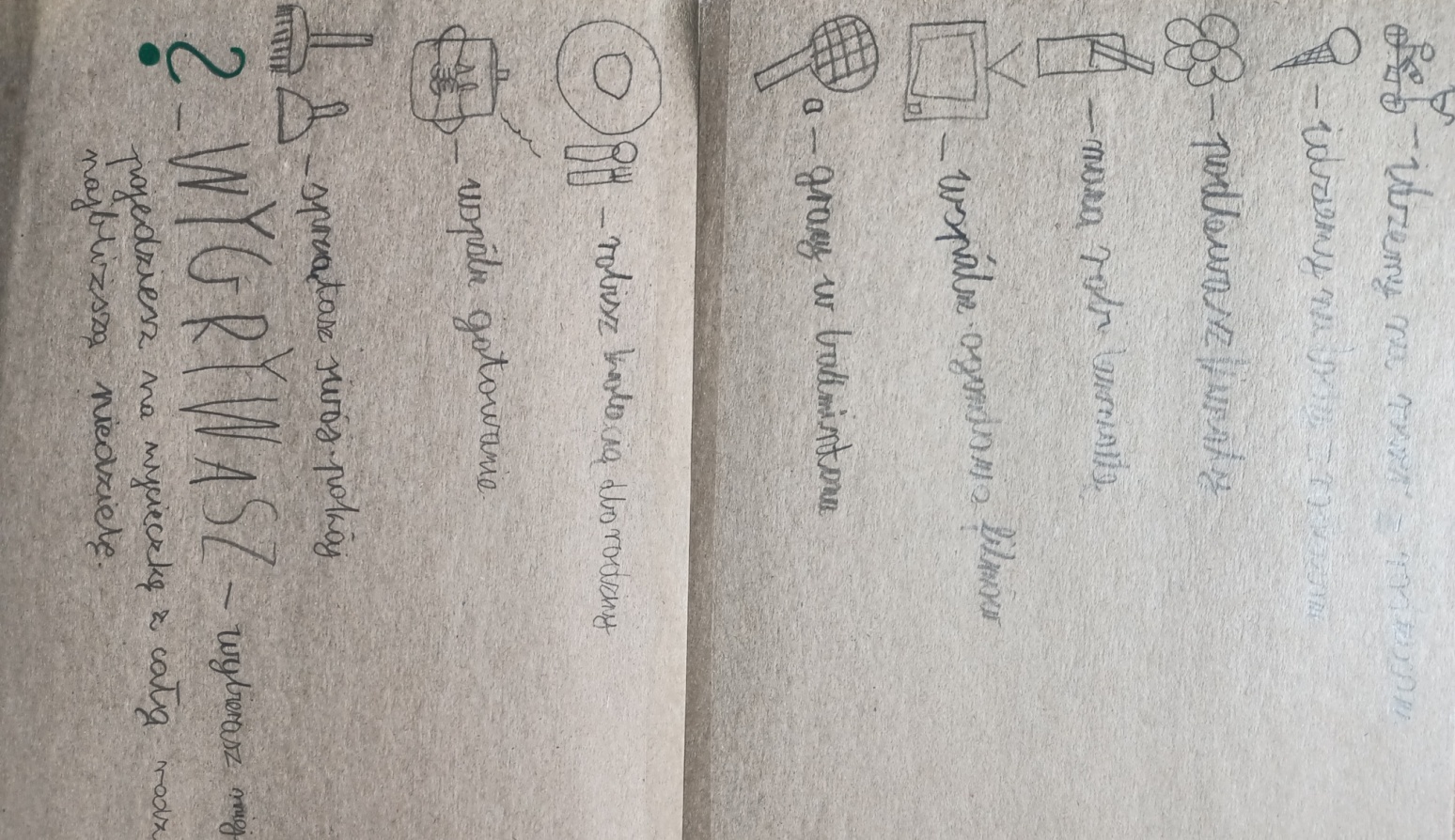 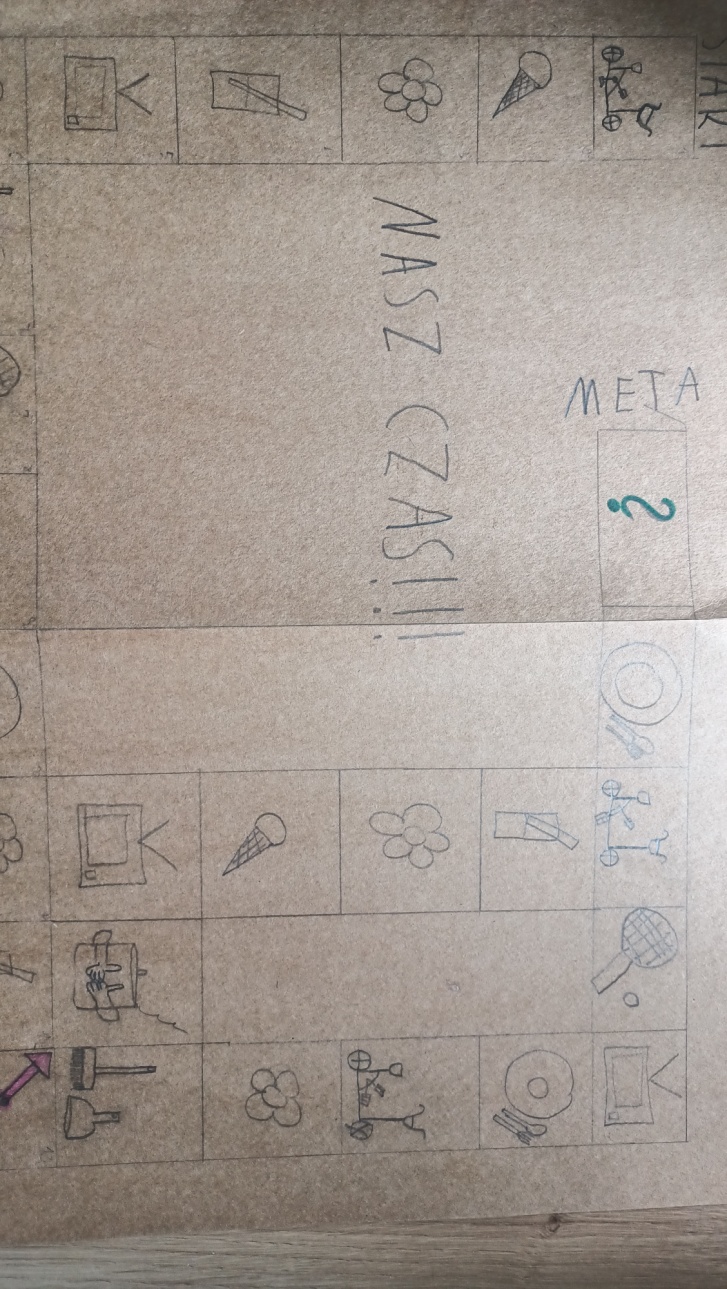 4. WYCHOWANIE FIZYCZNE –WAŻNA LEKCJA
„Kiedy masz jeden z tych dni, w czasie których czujesz się, jakbyś miał jakiś ciężar na barkach…. zacznij robić przysiady.”
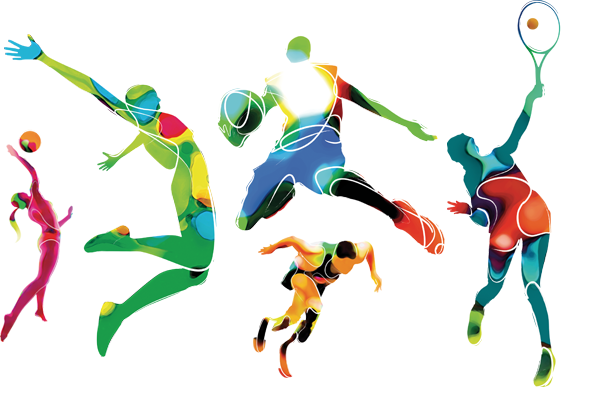 Jak być aktywnym?- podpowiedź znajdziesz w naszych plakatach 
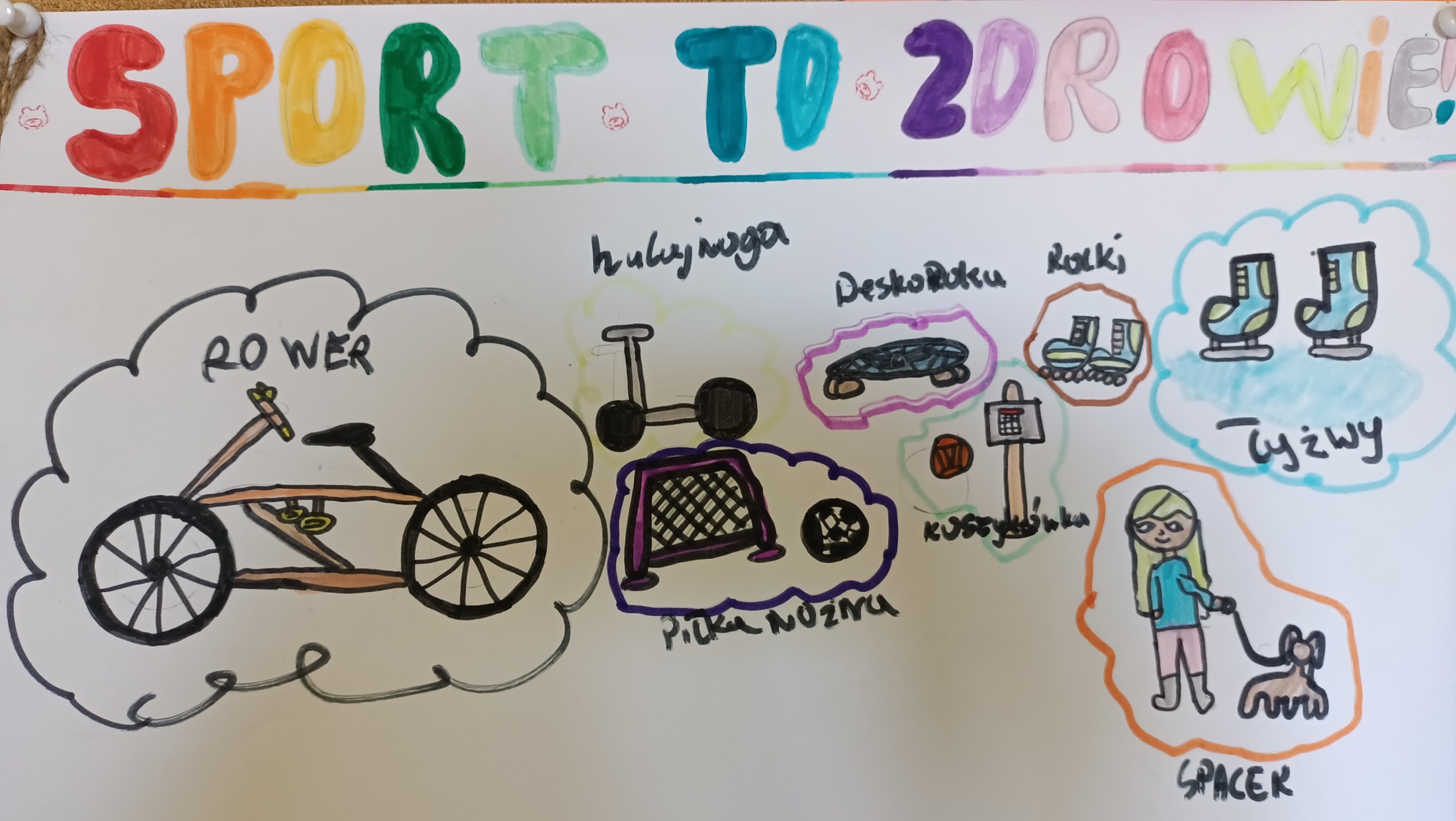 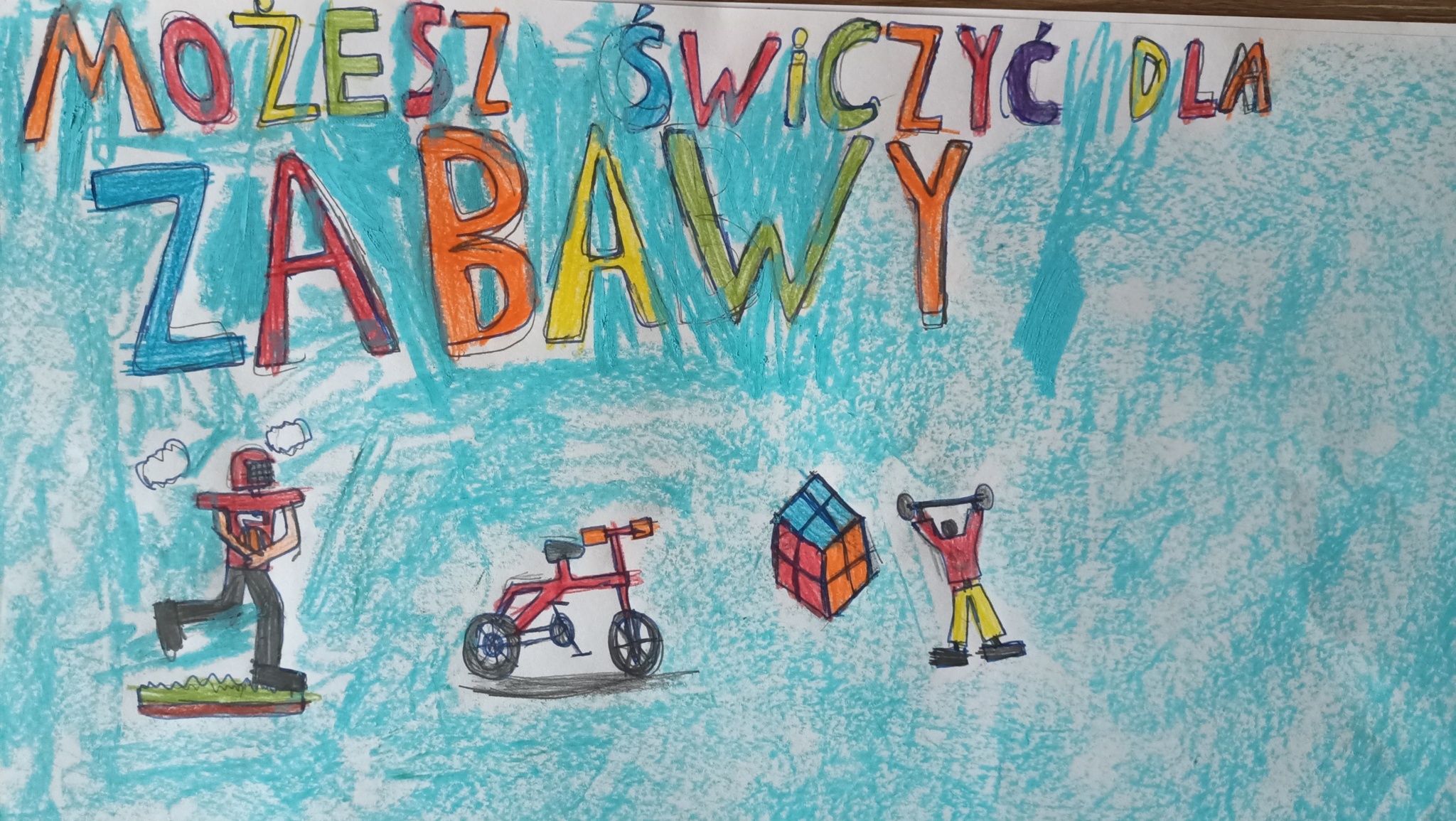 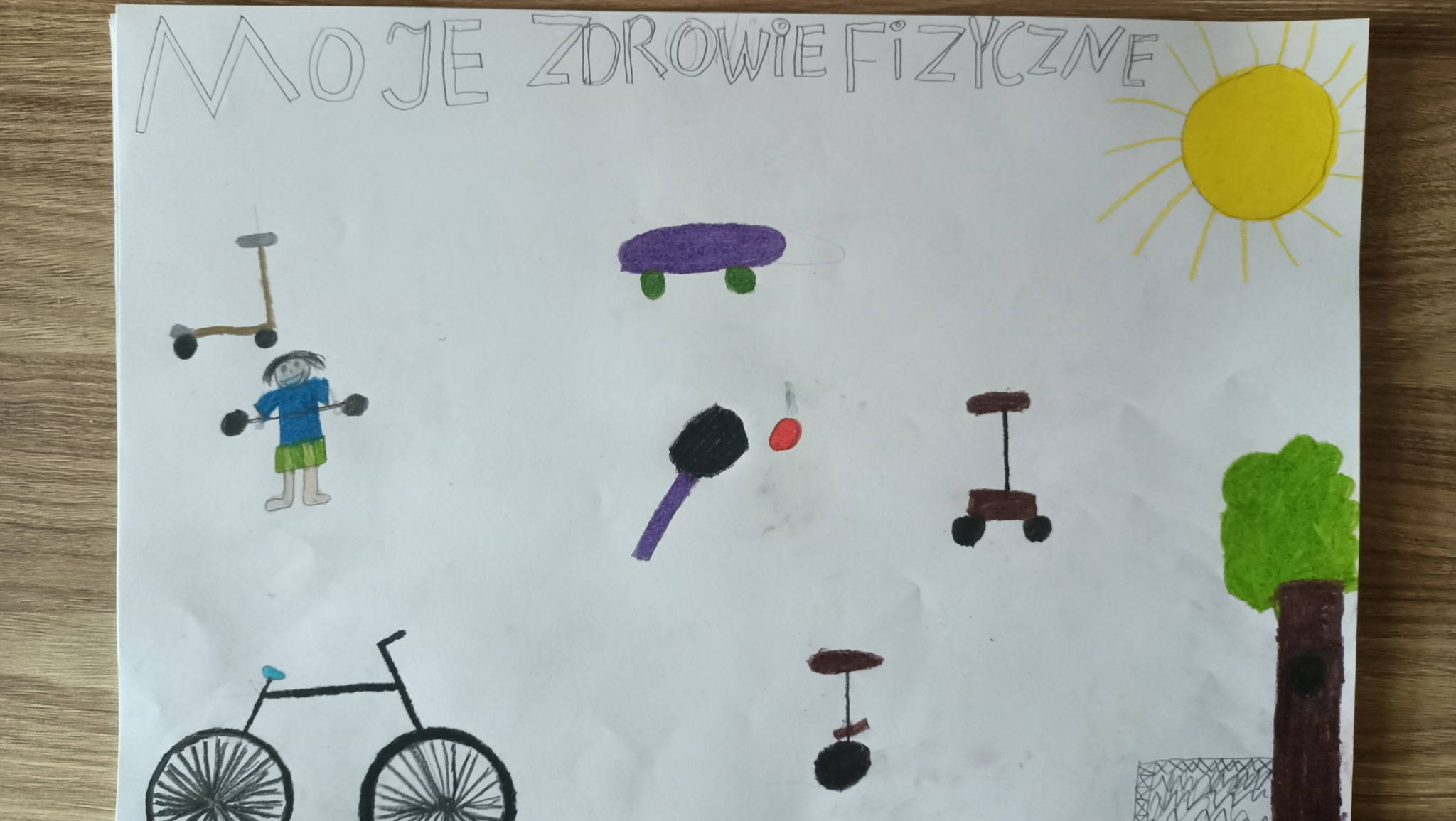 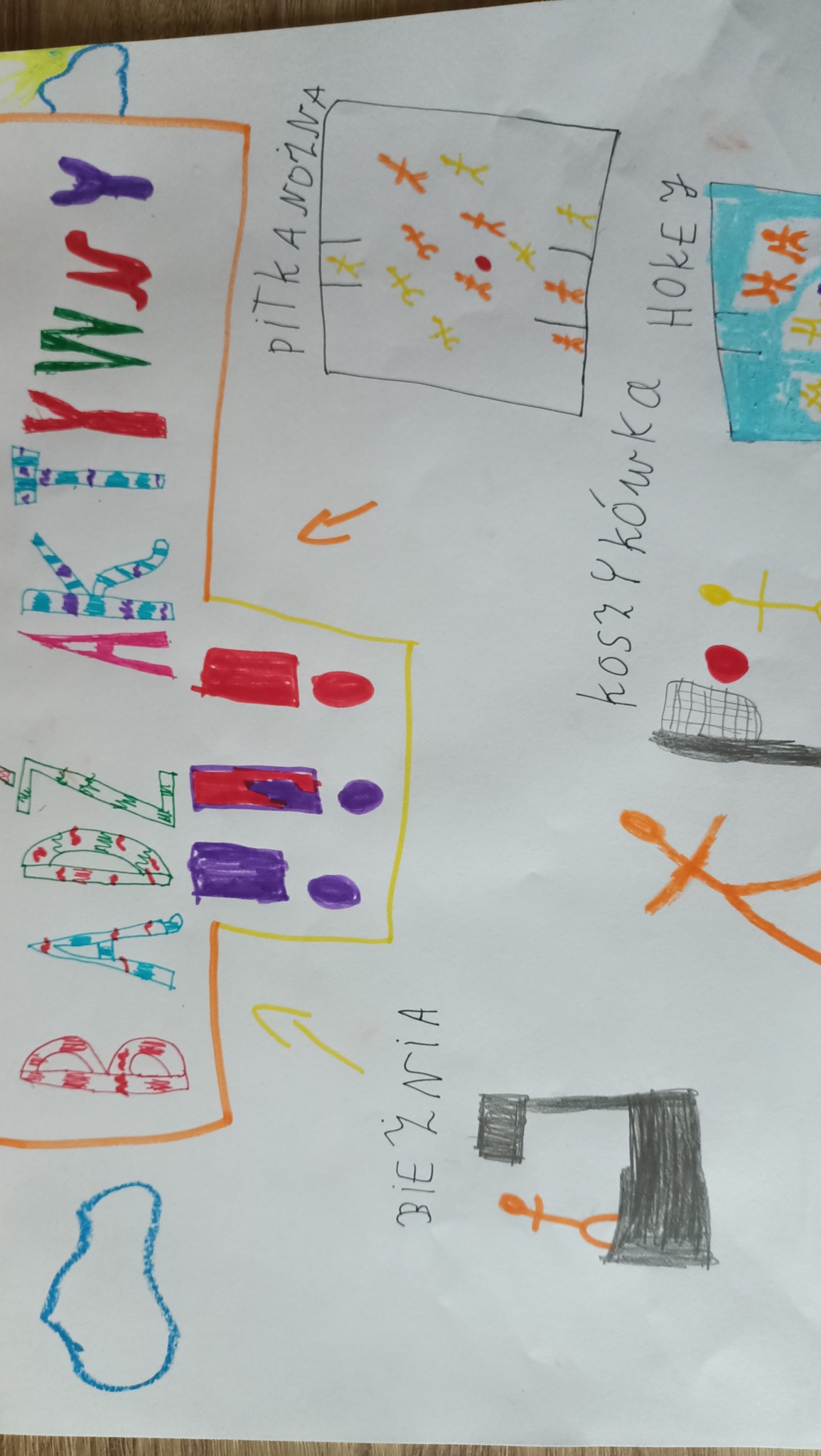 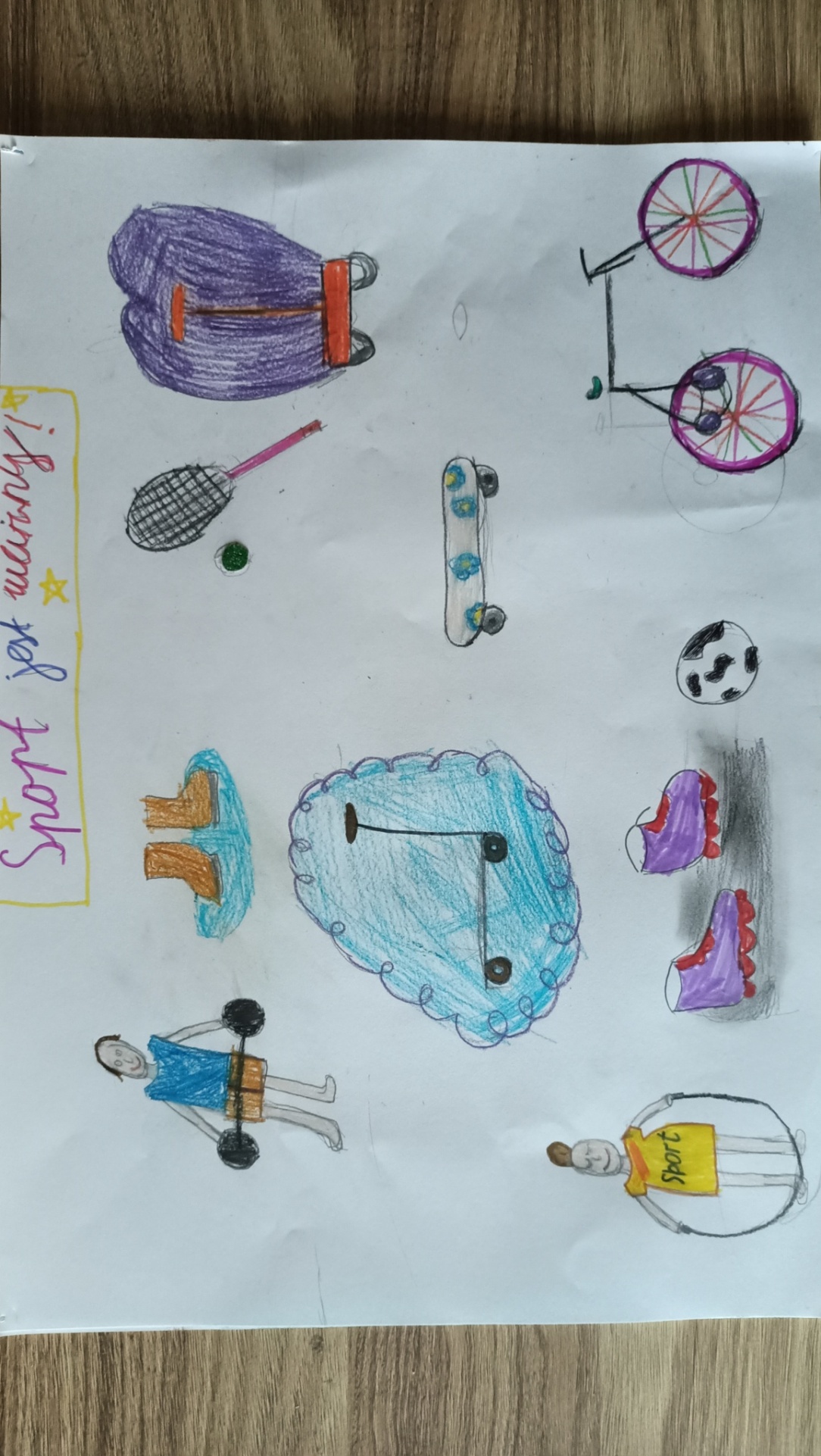 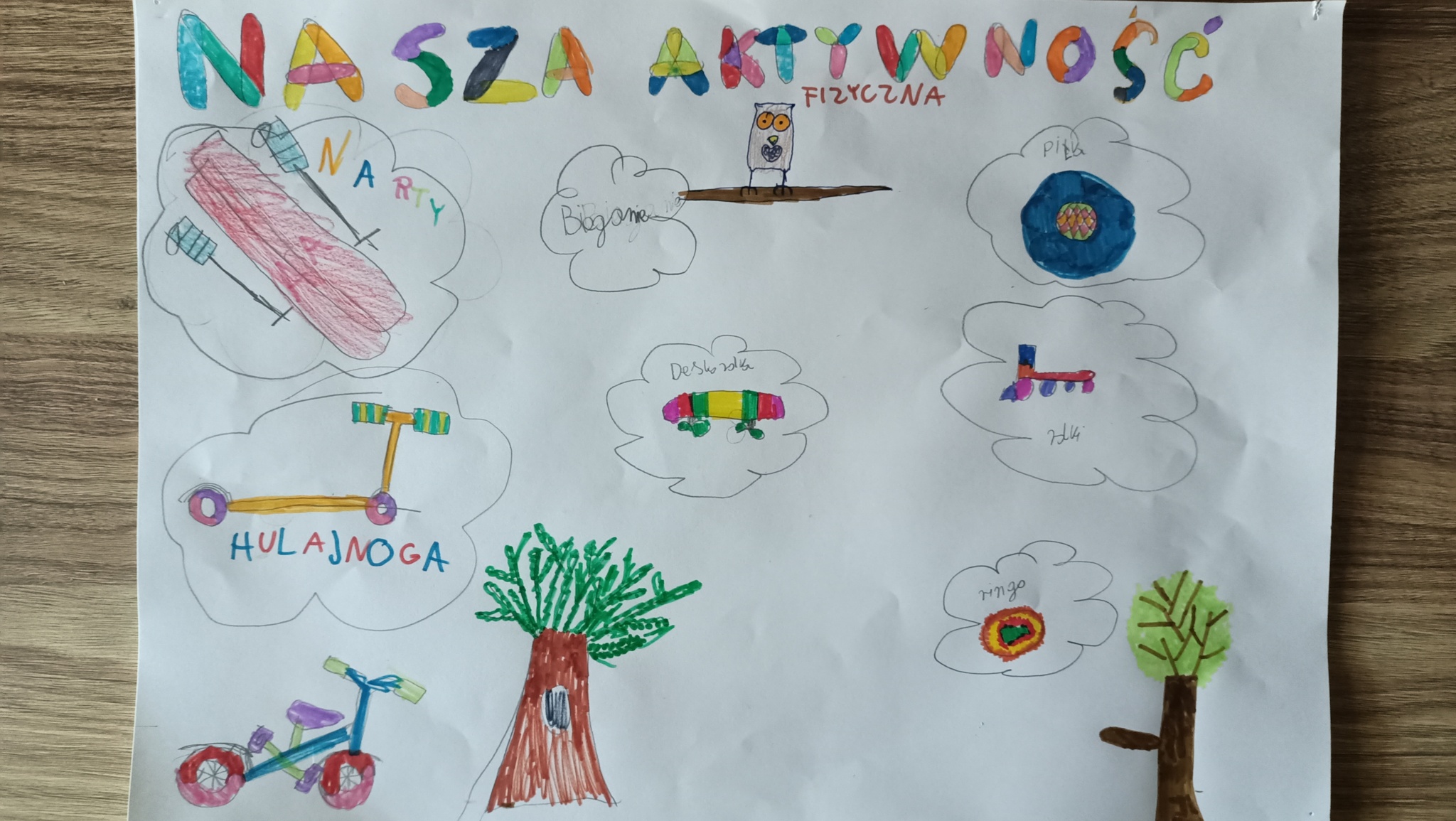 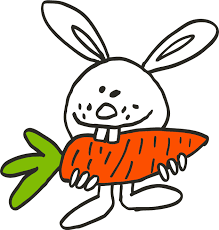 DZIĘKUJEMY ZA UWAGĘ 

Bernadetta Mazur